Научные итоги 2023 года

Ю.Ц. Оганесян








НТС ЛЯР, 21 декабря 2023 г.
Модернизация У-400М  (МЦ-400)
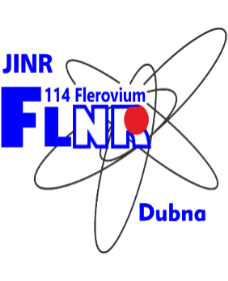 Модернизация
У-400М
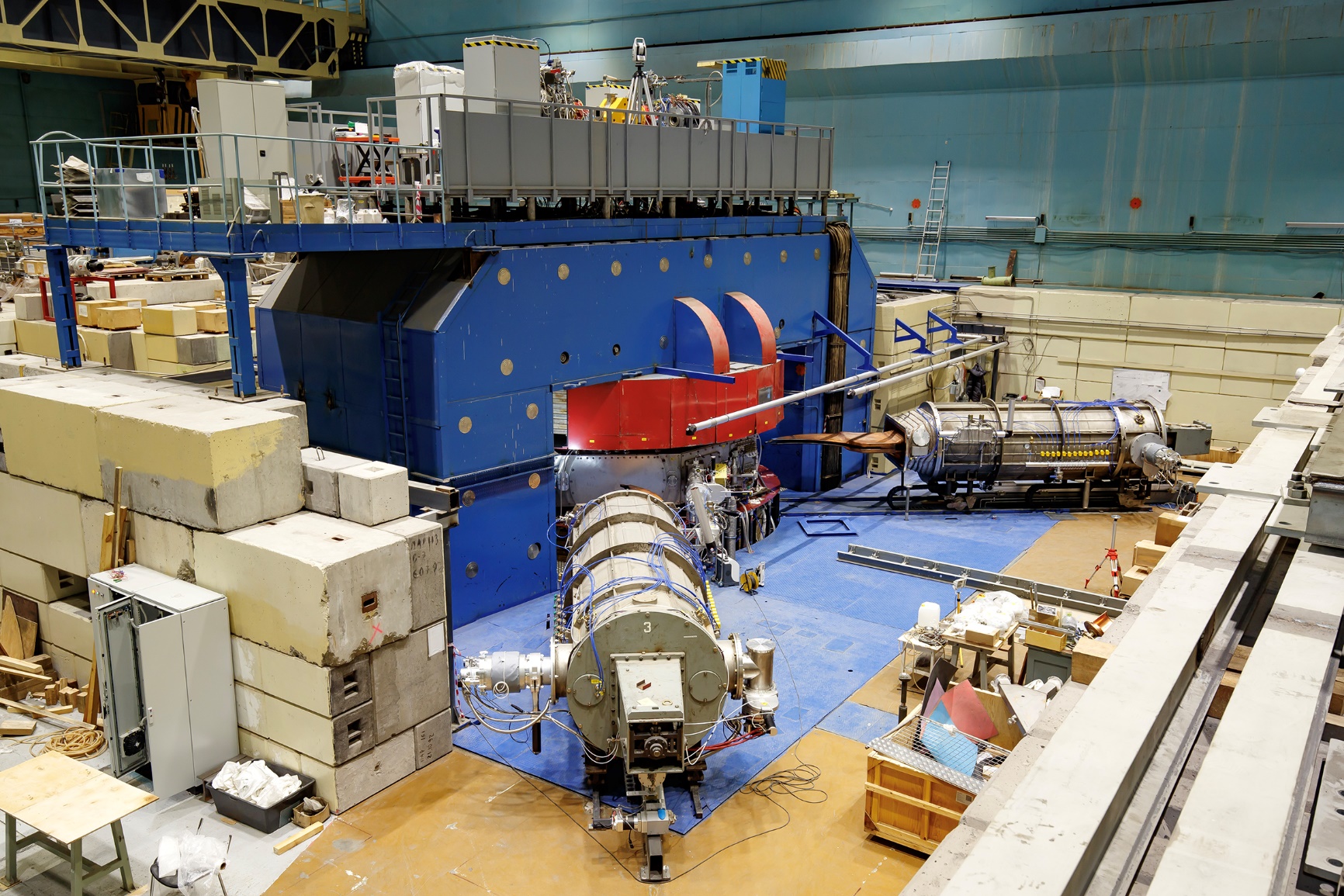 12.12.23
Новый экспериментальный зал
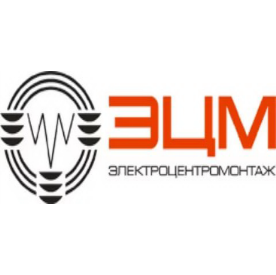 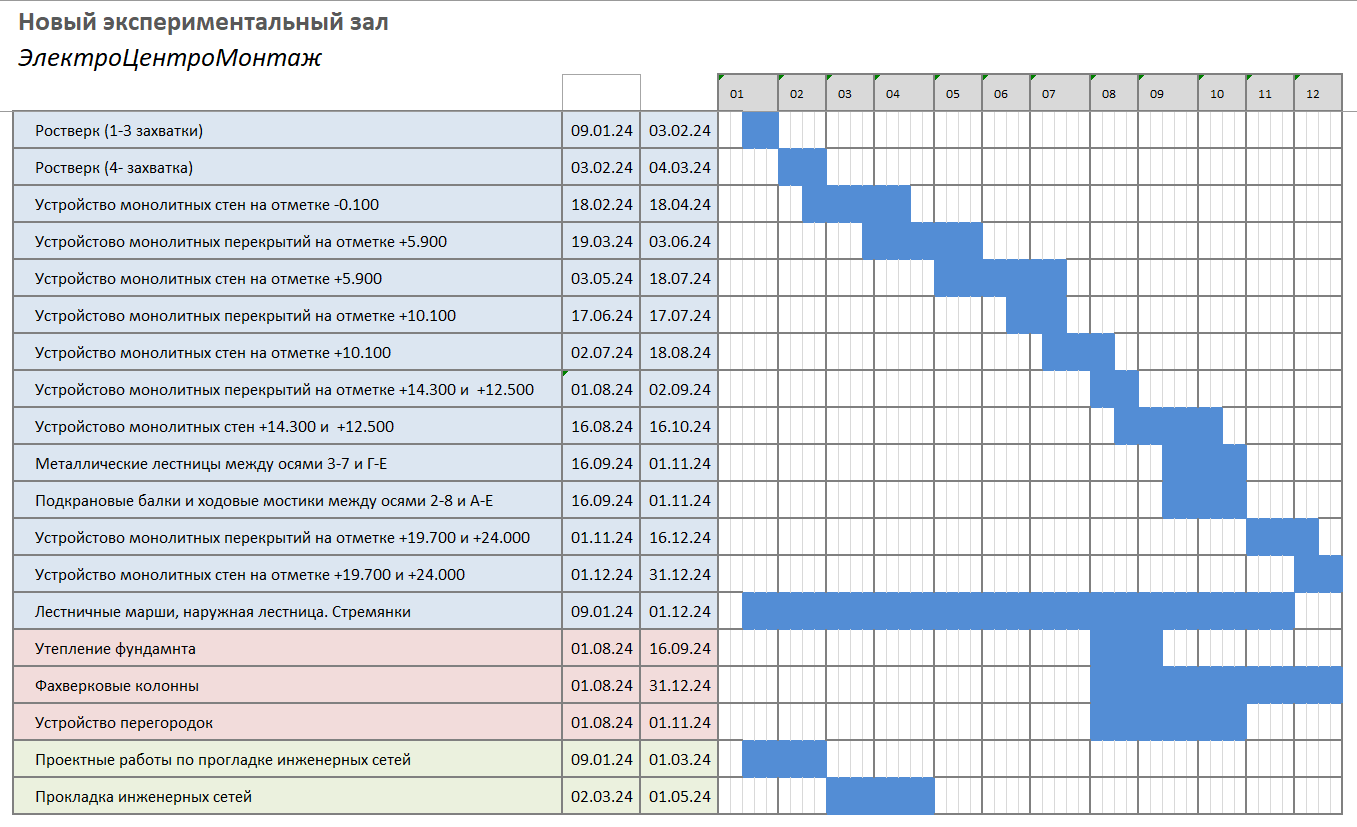 The building computer model
Новый экспериментальный зал
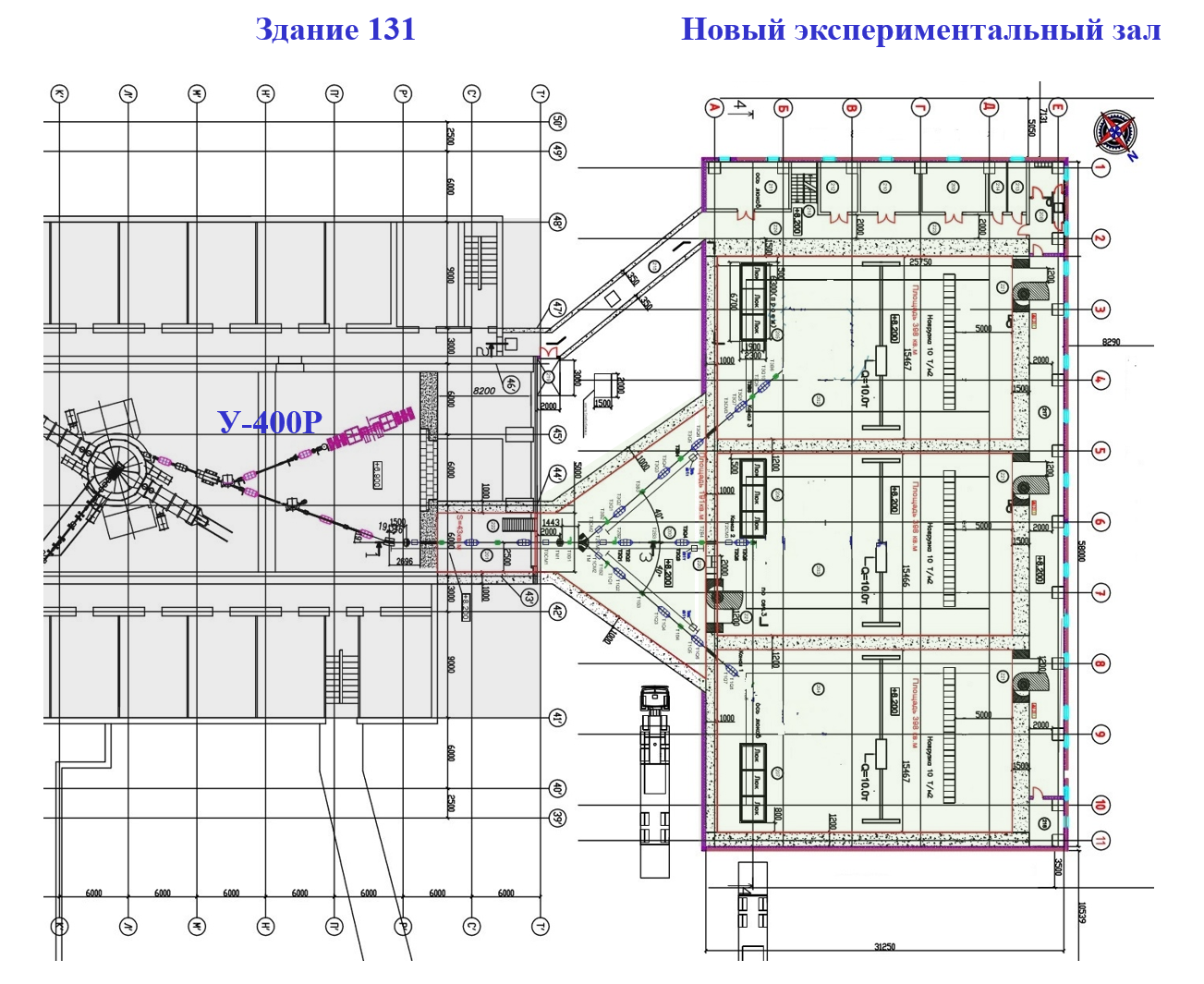 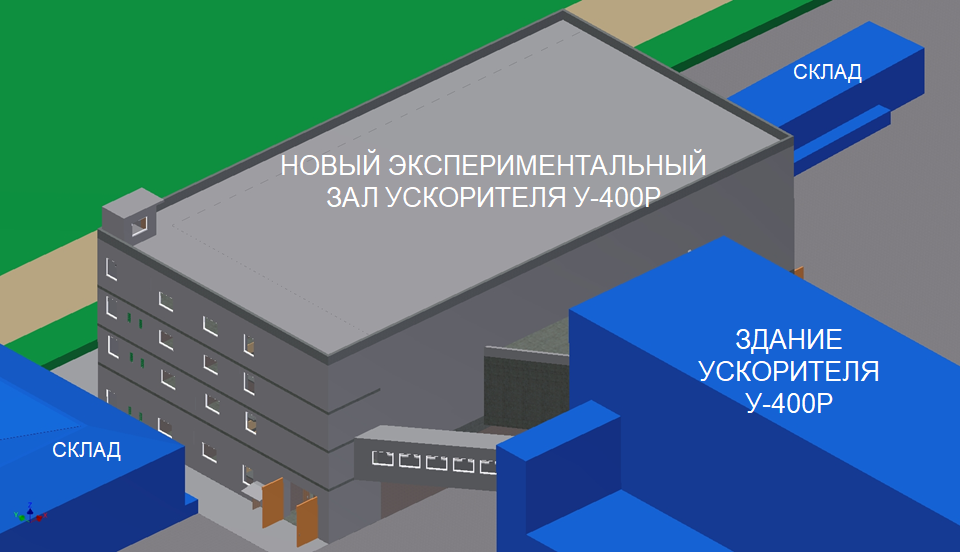 Здание будет иметь 4 этажа:
1-й этаж: 
технологические системы;
2-й этаж: 
саншлюз и выходы к физкабинам;
3-й этаж: 
измерительные комнаты и серверные;
4-й этаж:
 источники питания физустановок.
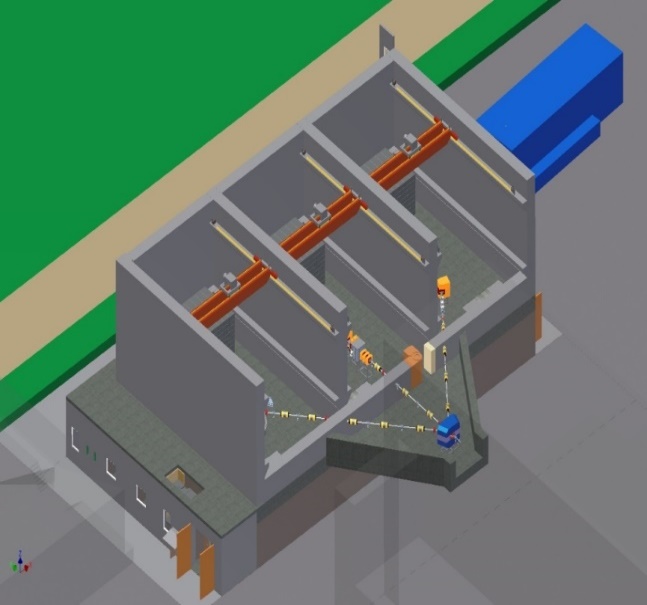 Площадь застройки здания: 2073 м2 ; Общая площадь здания: 4565,7 м2 ;
Циклотрон ДЦ-140
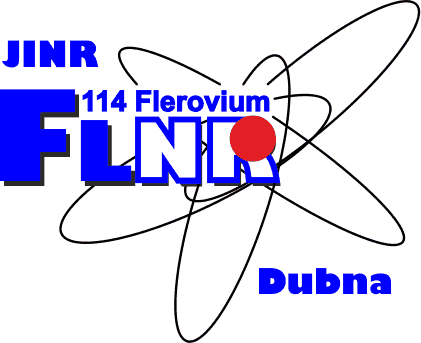 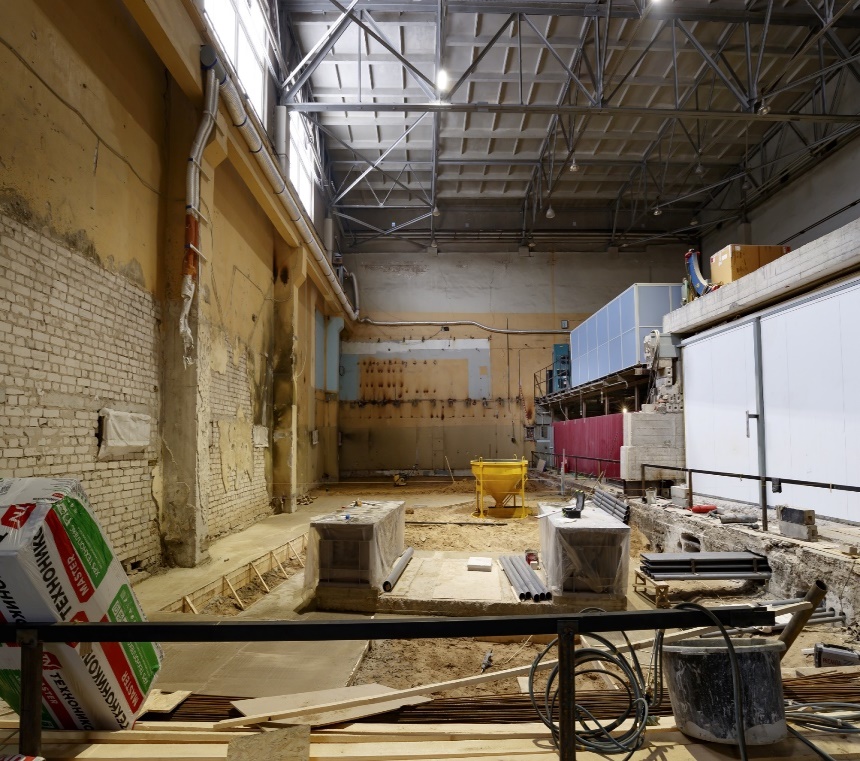 30.01.23
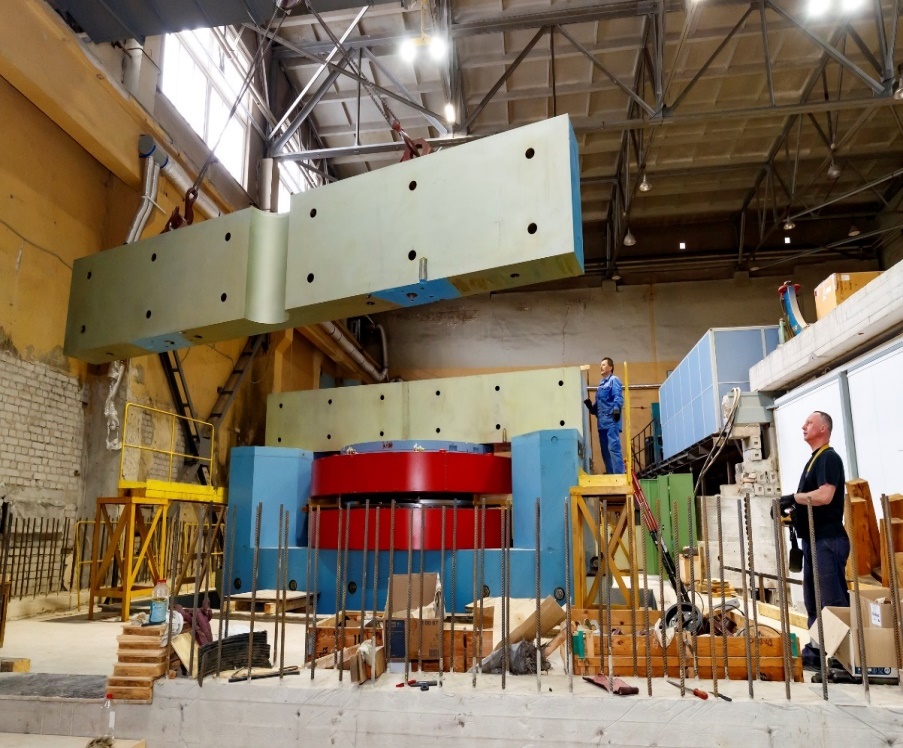 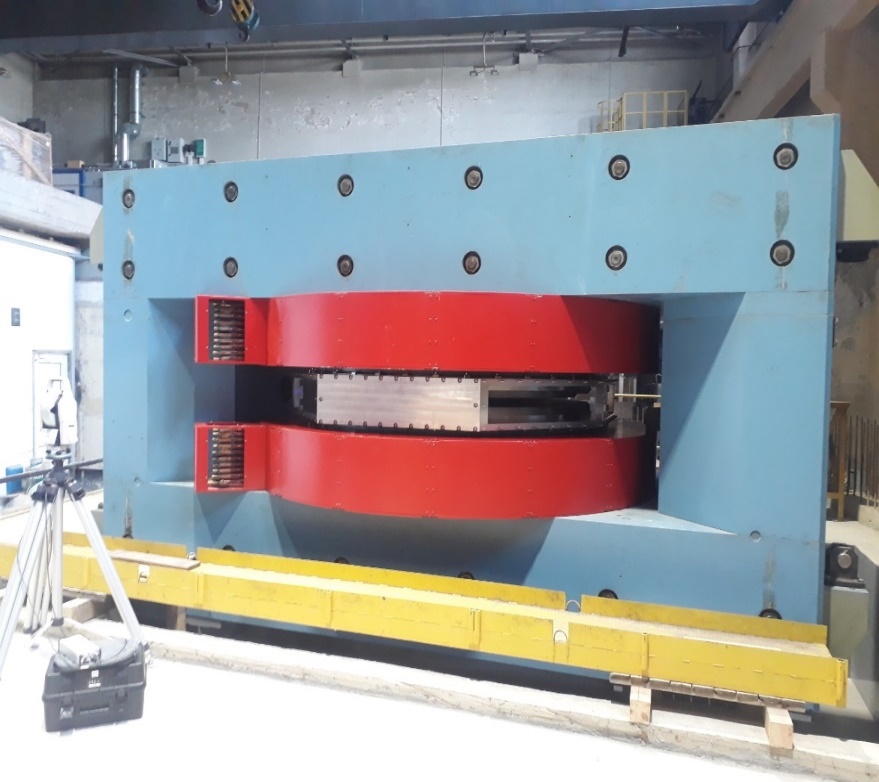 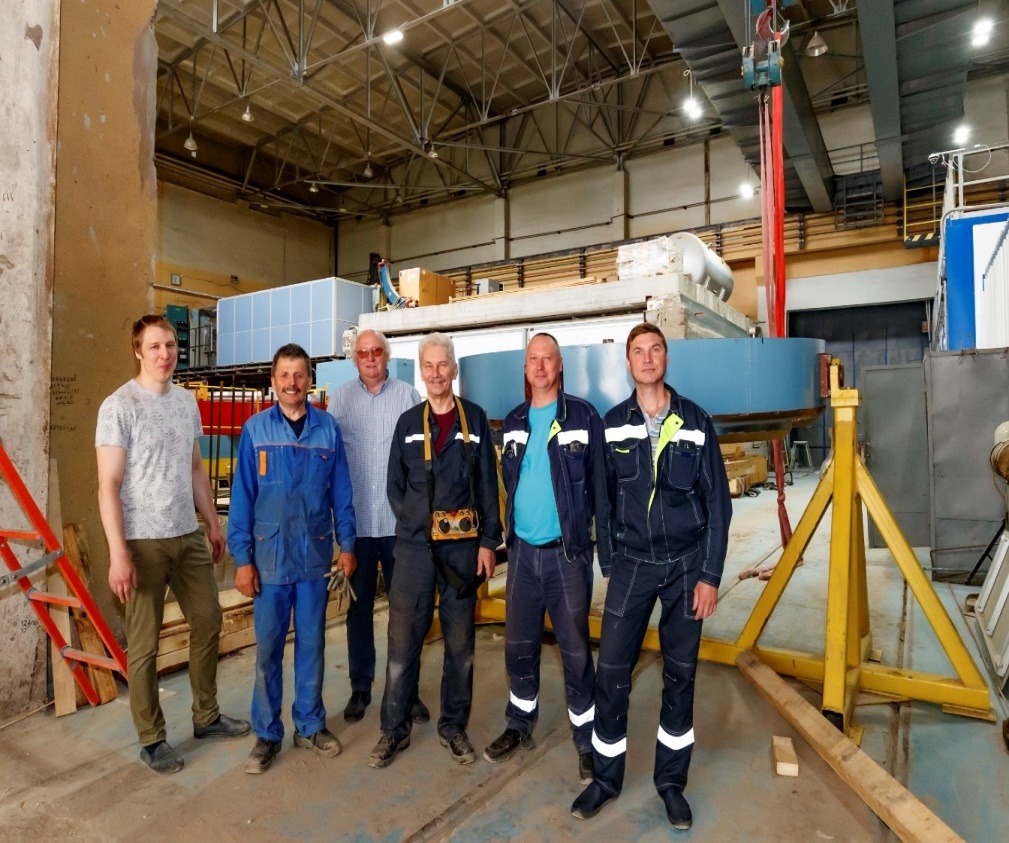 Получение пучков тугоплавких ионов в плазме SF6
48Ti
UHF
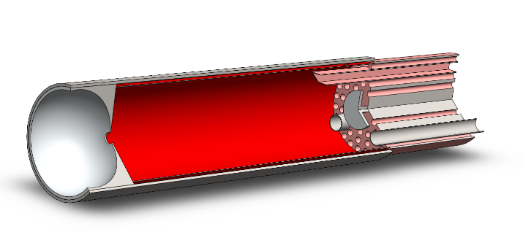 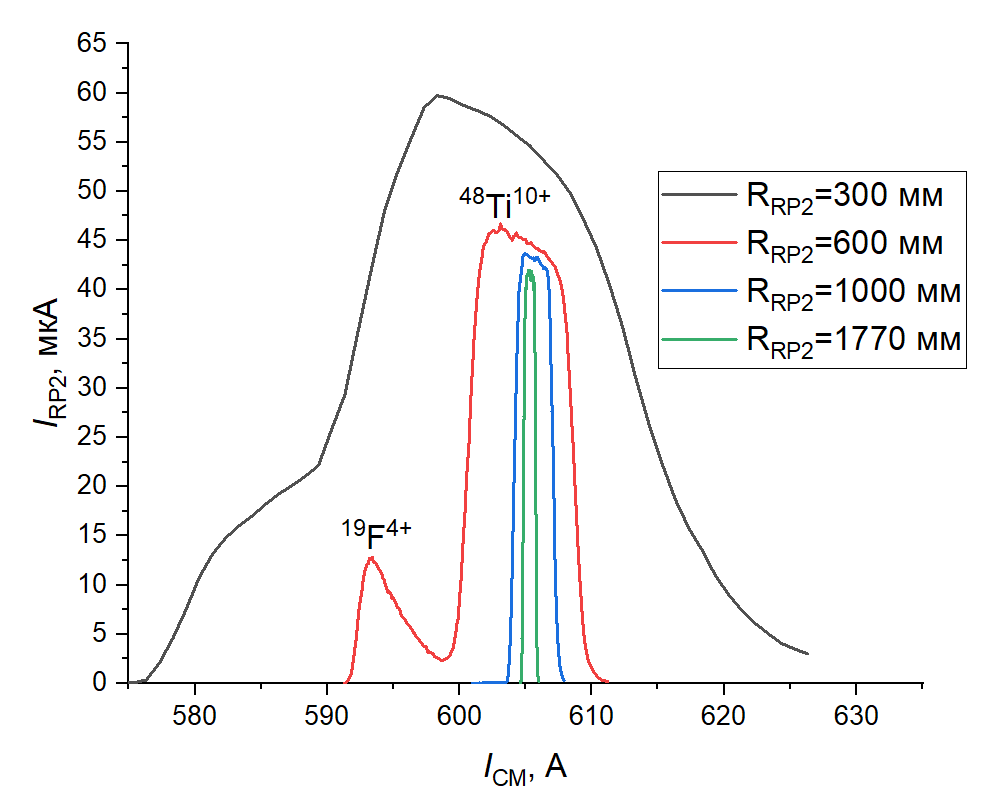 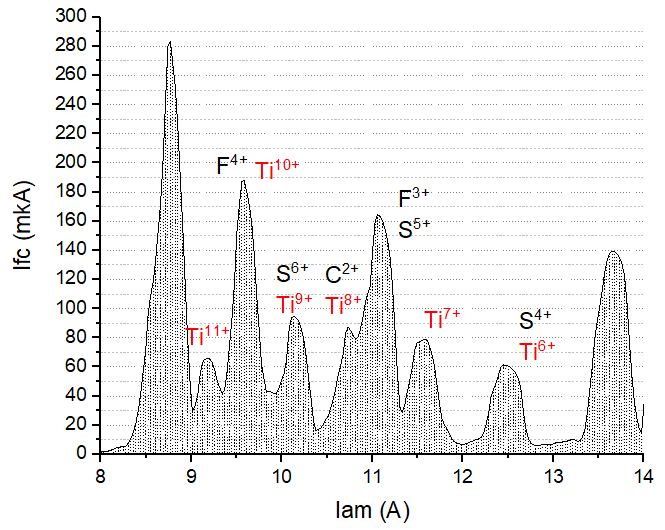 He + SF6
Фольга из Ti
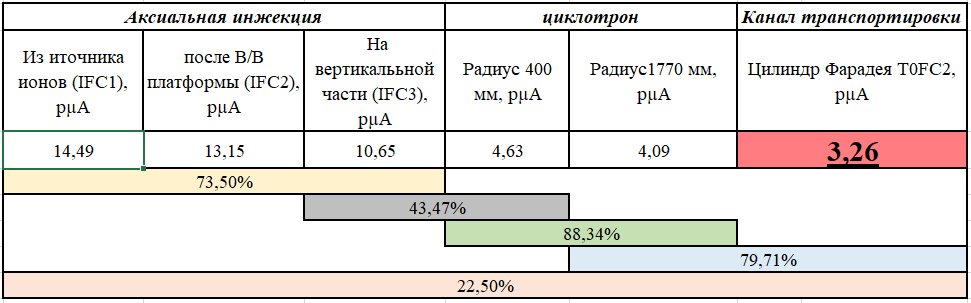 232Th(48Ca,4-5n)275,276Ds
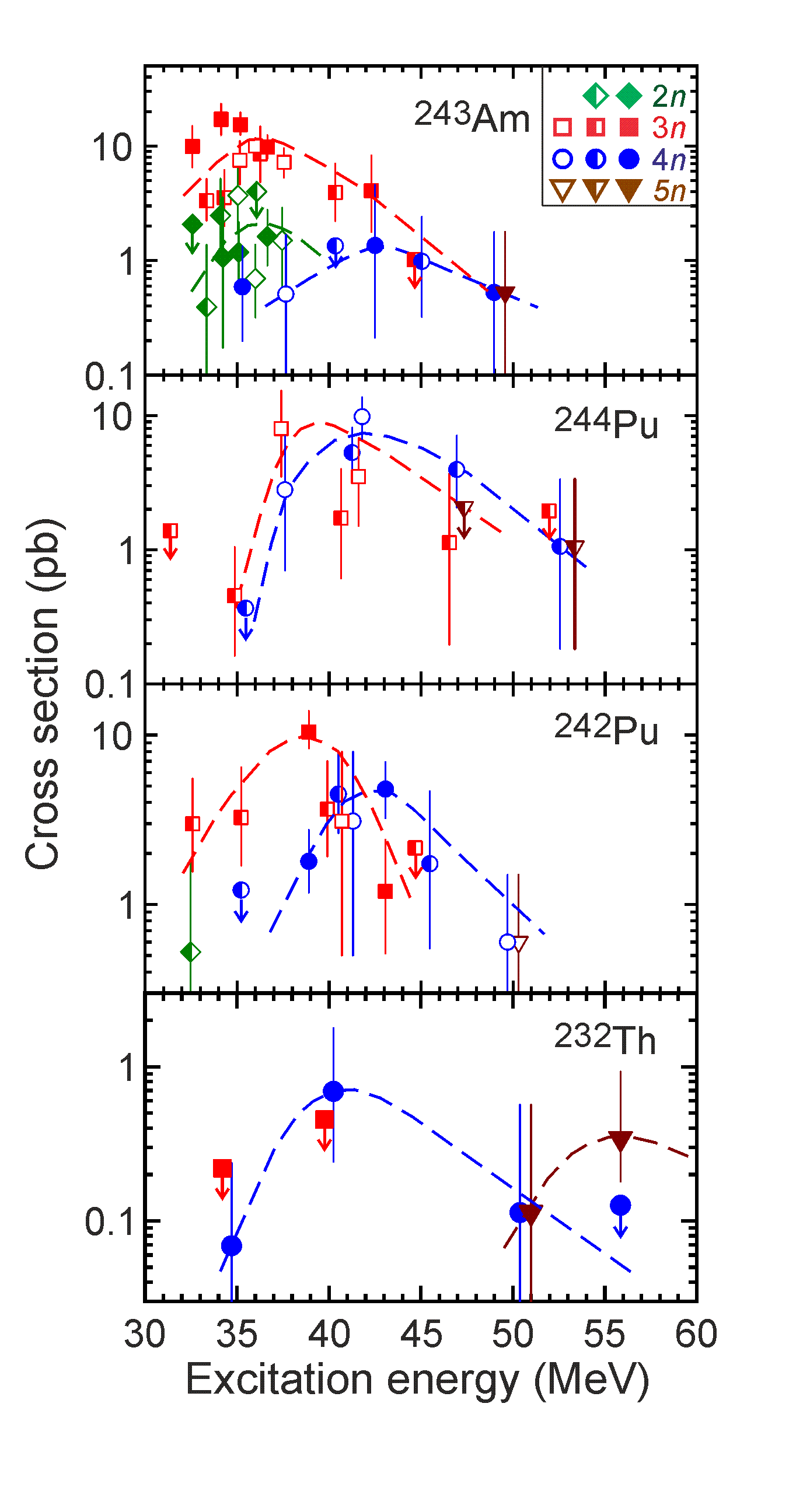 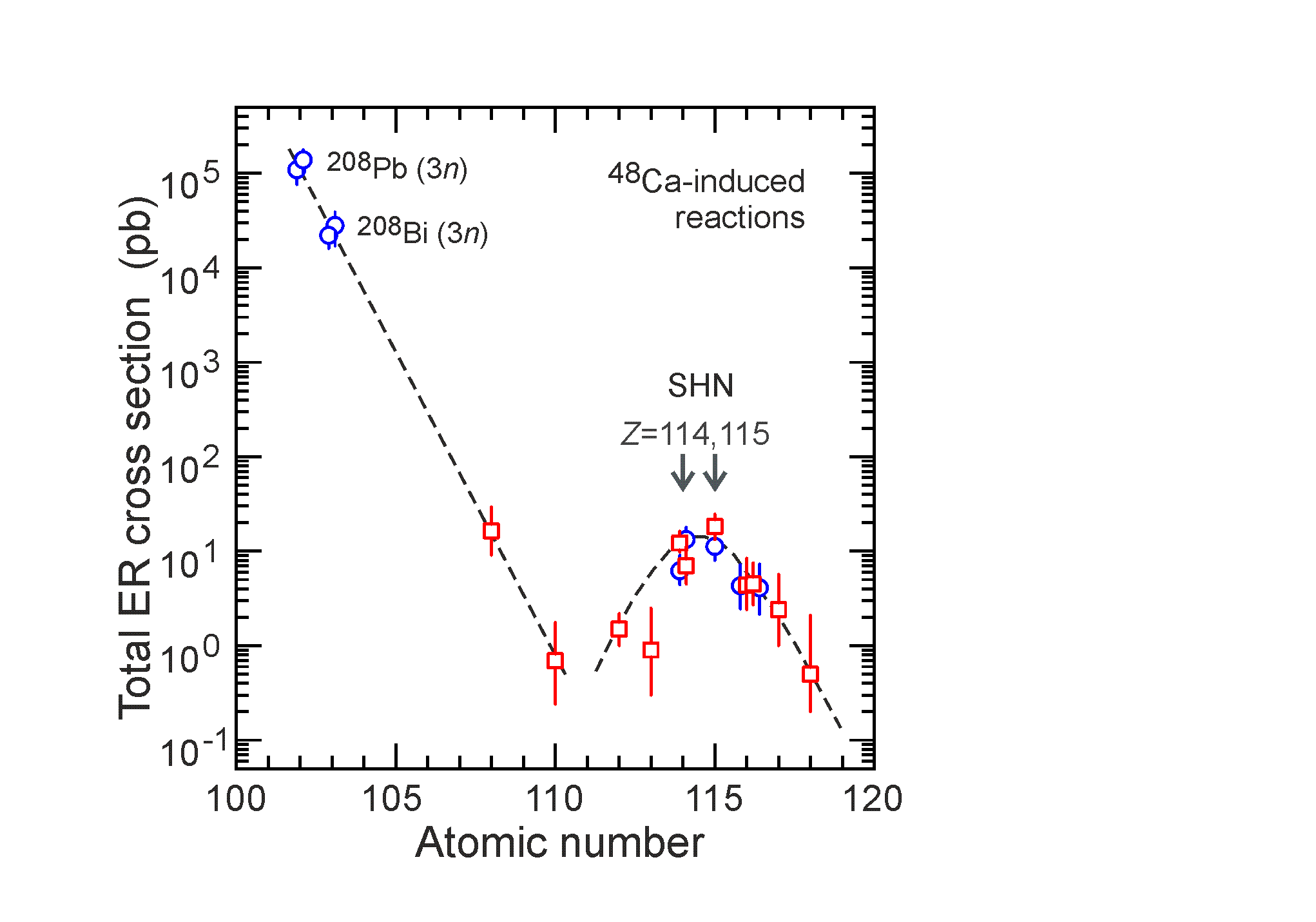 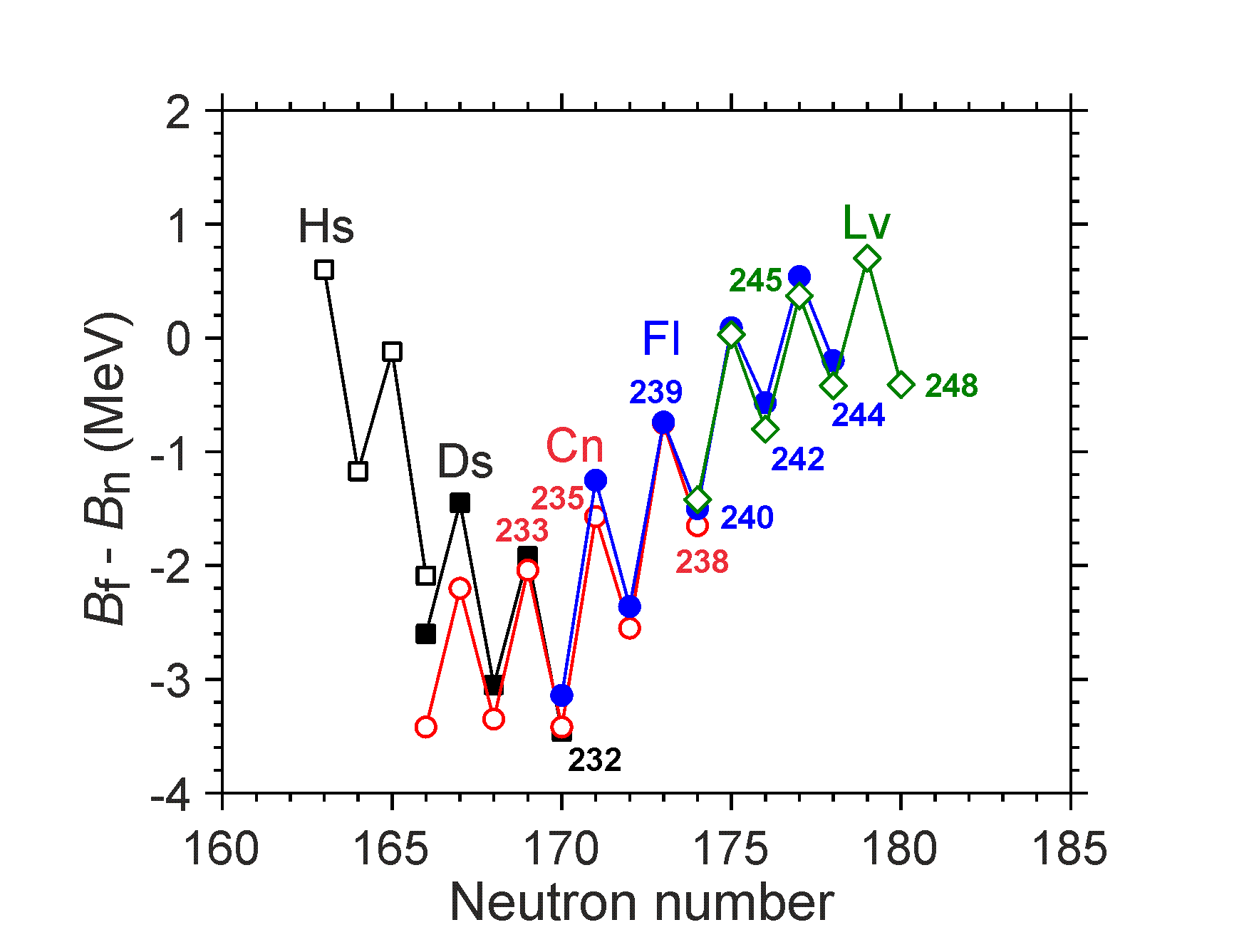 Наблюдение 5n канала в 3 реакциях
Выживаемость ядер СТЭ с минимальным Bf-Bn
Perspectives
Synthesis  of  new  element  120
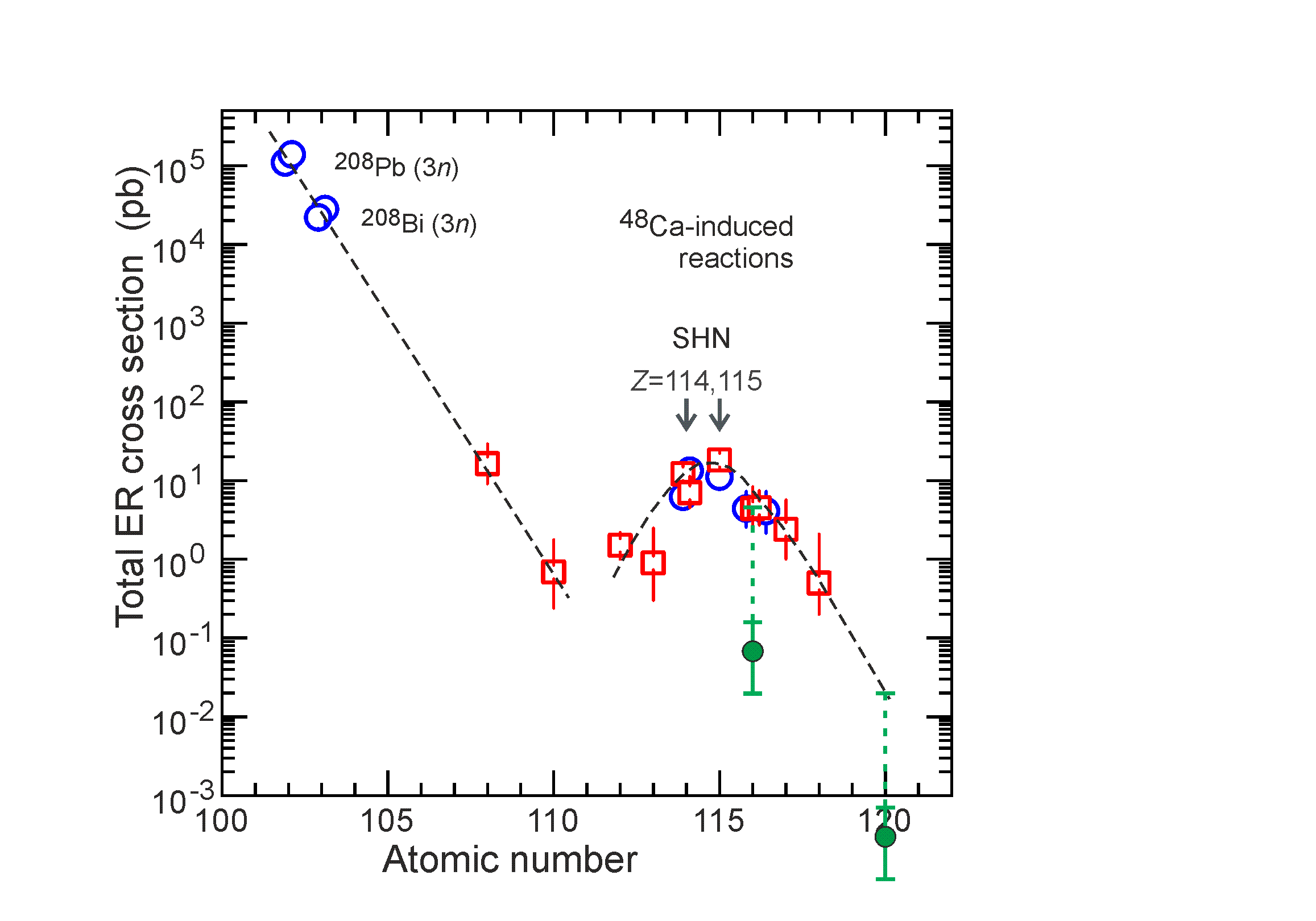 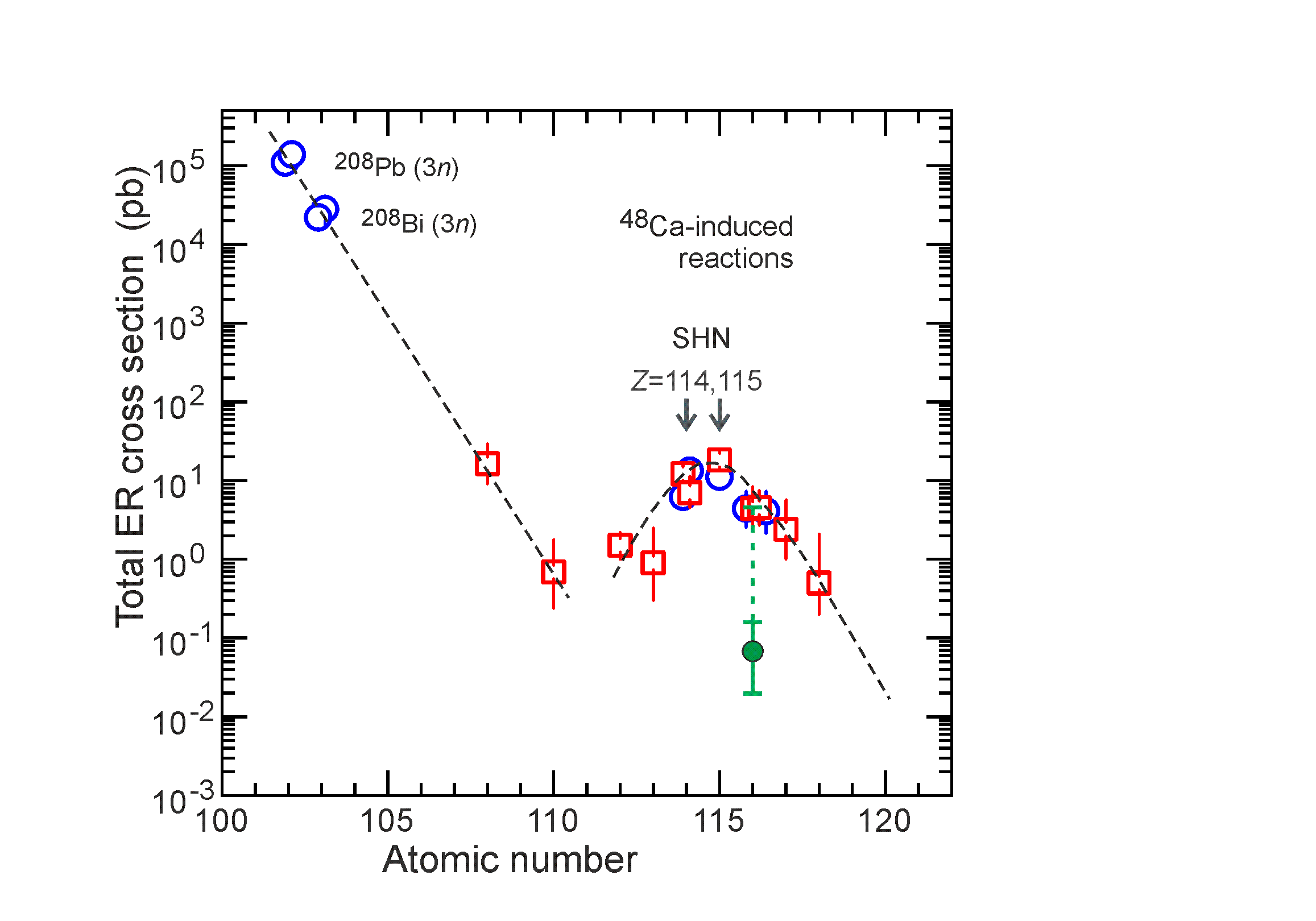 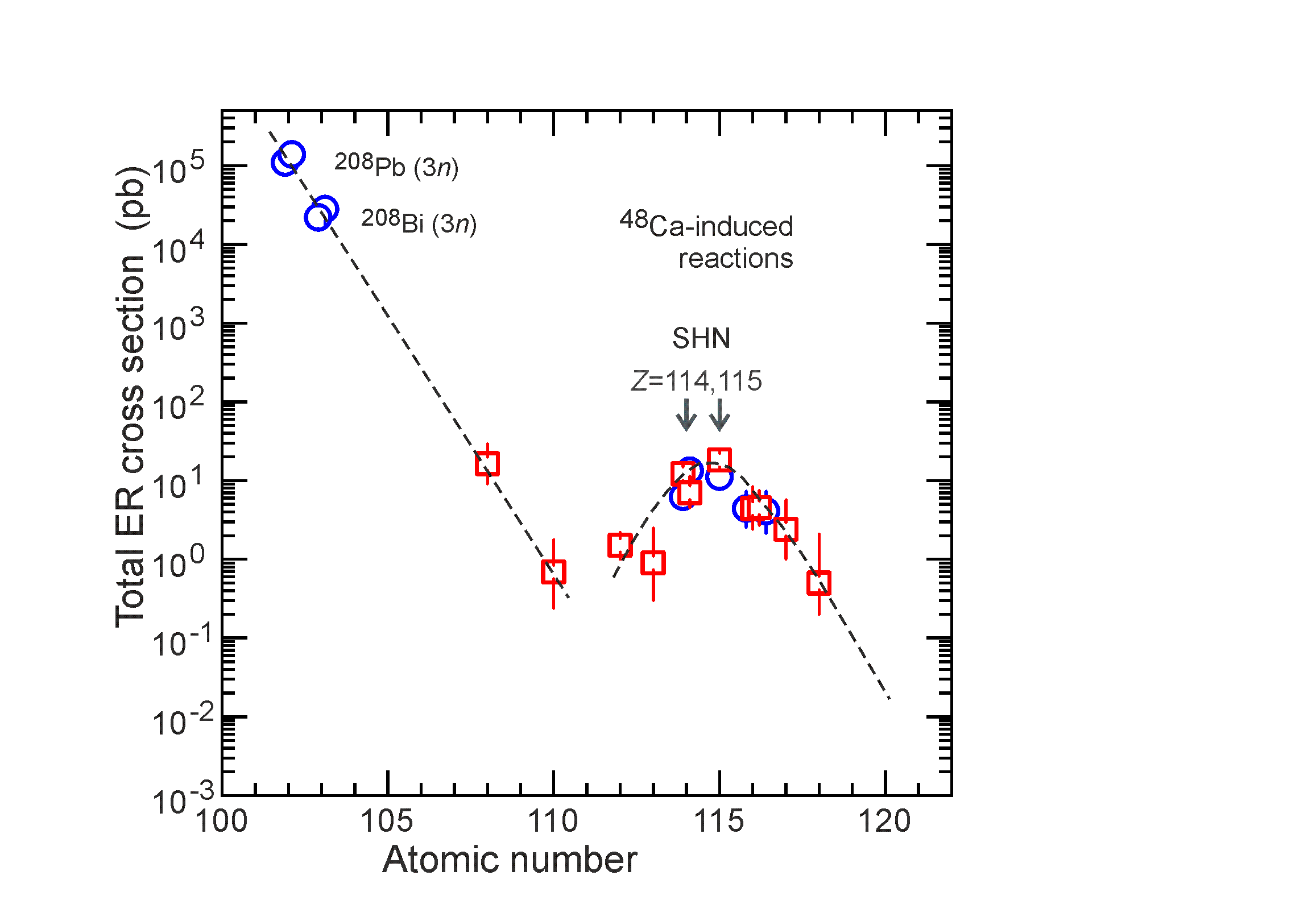 0.1 – 0.7 fb
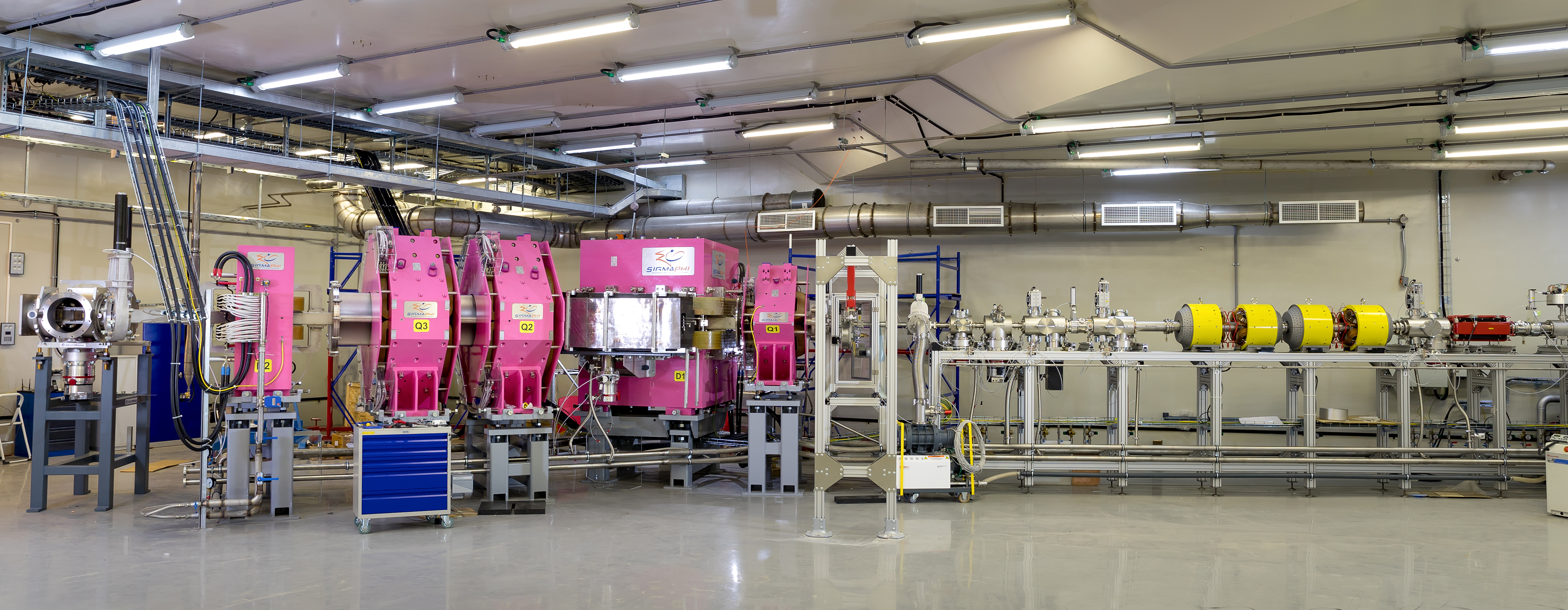 Газонаполненный сепаратор
GRAND (ГНС3)
циклотрон ДЦ-280
Тест “большой” мишени. Диск D = 480 мм.
Изготовлено 
3 комплекта.
Один комплект 
отбалансирован
В 2024 г. – тест “большой мишени”  206Pb
252No ~ 1 шт./сек., 1,200,000 252No ~ 400,000 SF
Эксперимент с “большой мишенью”  242Pu
“Relativistic effect” in the electronic structure 
of the heaviest elements
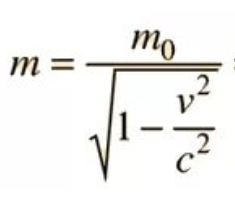 4.0
m/m0
Z=174
3.0
R
Z=118
2.0
114
Au
standard
NR
1.0
0.4
0.6
0.8
0.2
1.0
0.0
v/c
Yuri Oganessian  Heaviest Elements, Lecture. May 18, 2023, NAN RA, Yerevan
[Speaker Notes: In fact, changes in the Periodic Table may appear much earlier than reaching the critical field due to the so-called “relativistic effect" in the electronic structure of atoms. Indeed, as the atomic number increases, the speed of all orbital electrons increases also. From the theory of relativity it is known that as the particle approaches the speed of light, its relativistic mass increases.This effect will be greatest for electrons closest to the nucleus where electrons have highest speed. As will follow, the “relativistic effect” will lead to compression of the internal orbits, which will affect entire electronic structure of the atom.]
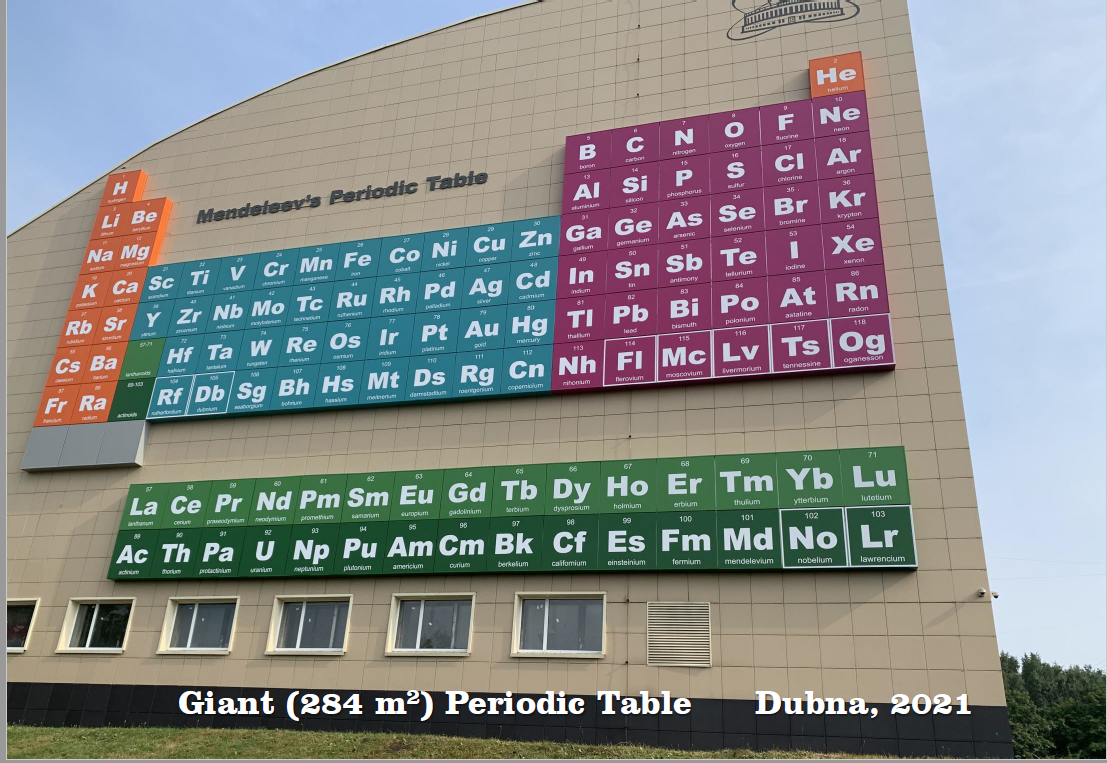 On the wall of the swimming pool ARCHIMEDES
Сверхпроводящий газонаполненный сепаратор GASSOL.
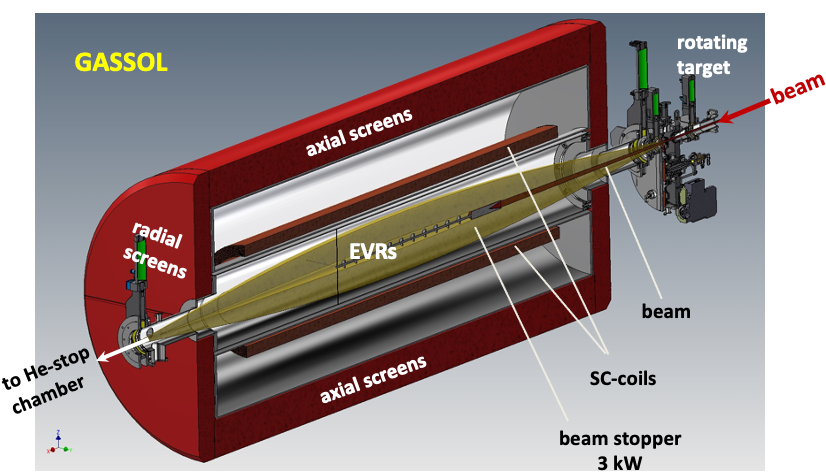 Контракт с фирмой XI'an Superconducting Magnet Technology Co., Ltd.
Поставка  в конце 2024 года.
Сейчас – подготовка к монтажу ионопровода в к. 115
Spontaneous  fission
even-even isotopes
R. Smolańczuk, PR. C 56 (1997) 812
SHN
SF critical 
zone
Yuri Oganessian. ”Periodic Table after 150 years”, Mendeleev Congress, Sept.9, 2019, Saint Petersburg, Russia
[Speaker Notes: No less indicative picture of the stability of super heavy nuclei relative to spontaneous fission. The graph shows an increase in the stability (in half-life) of the nuclei as they approach the magic number N = 162. In the region N>162, the stability decreases, reaching minimum ​​at N = 170. And then, with an increase in the number of neutrons it rapidly increases again approaching the magic number N = 184. It is reasonable that the minimum spontaneous fission half-lives is observed when moving away from both N = 162 and N = 184.]
Эксперимент 136Xe, 209Bi + 238U
Схема установки CORSET для реакций многонуклонных передач
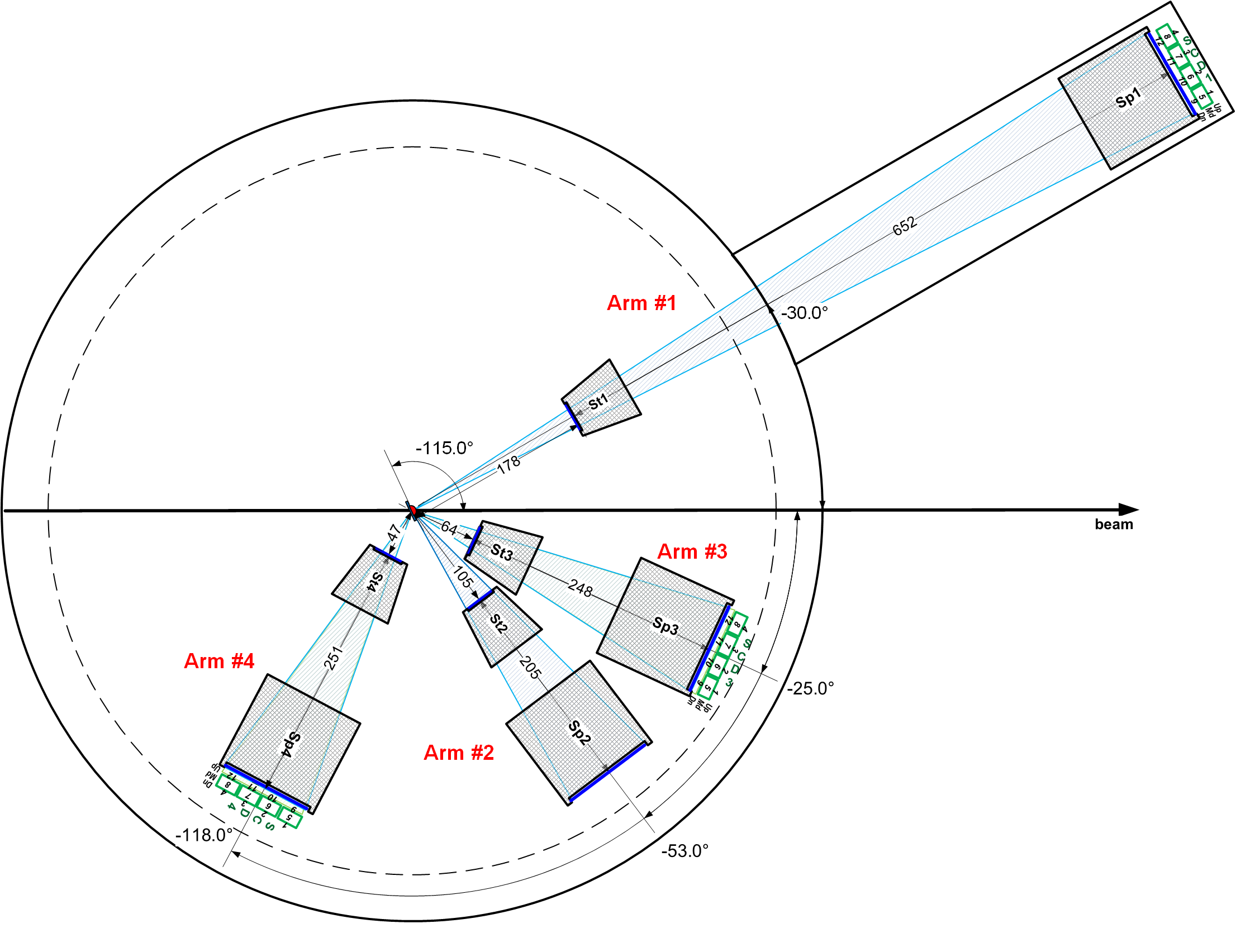 PLF (Xe-like)
ff
ff
TLF (U-like)
Последовательное деление U-подобных фрагментов многонуклонных передач
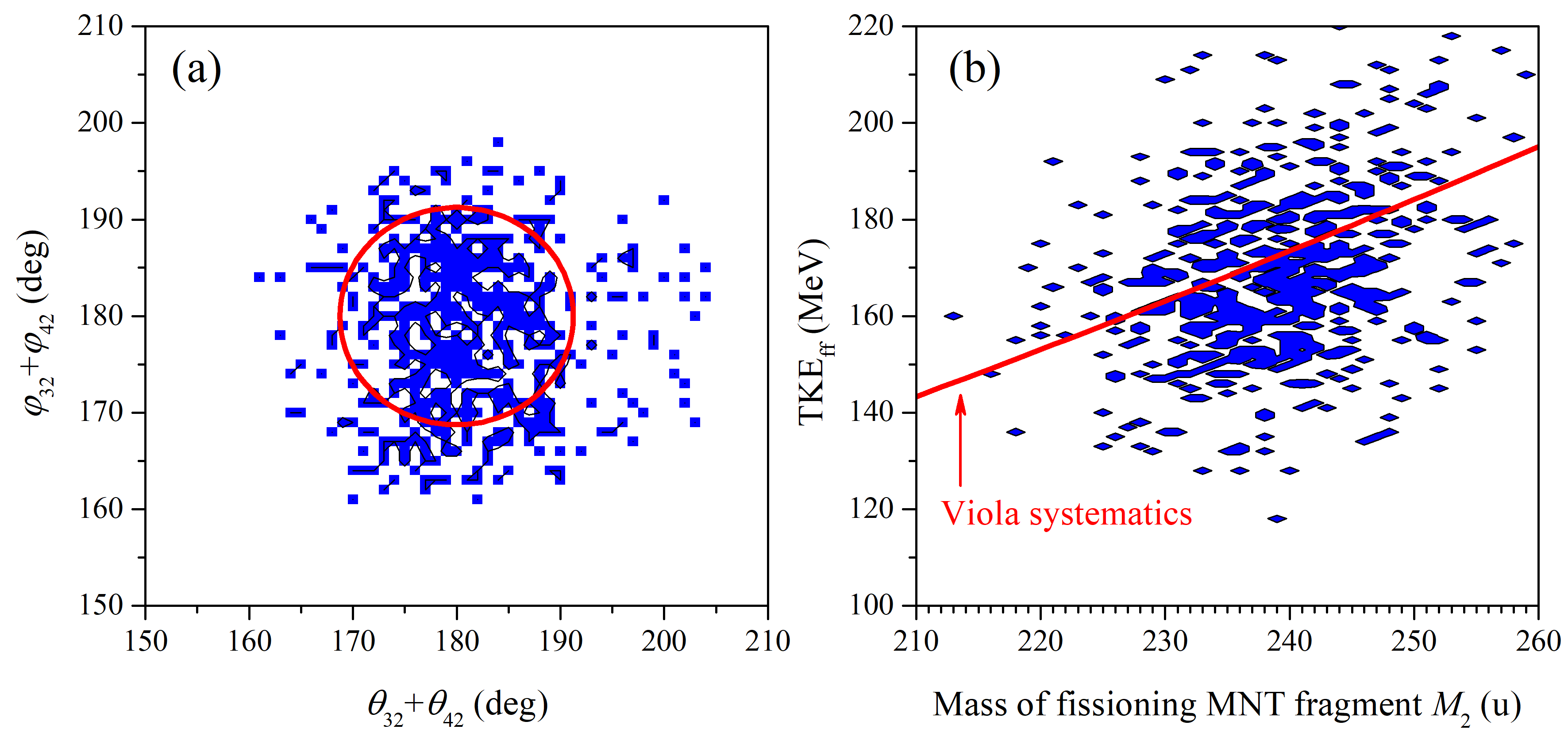 Всего ~700 событий последовательного деления
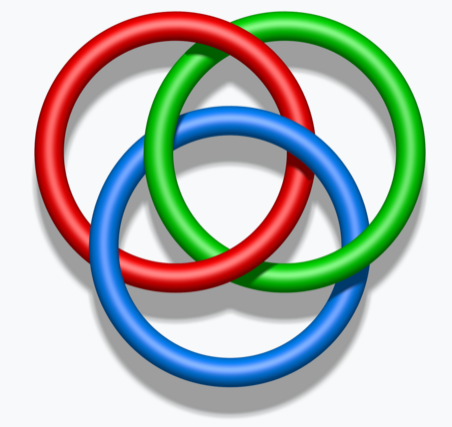 target
α
Borromean rings
n
n
Rα-nn
Rnn
α
Подобен ли ди-нейтрон а-частице, как кандидат 
на n2-конденсат?
14Be
17B
и др.
Универсальность n2
11Li
6He
n2
9Li
4He
11Li
4He
9Li
9Li
Посадка n2 гало-ядер на ядро 4Не→ 6Не
n2